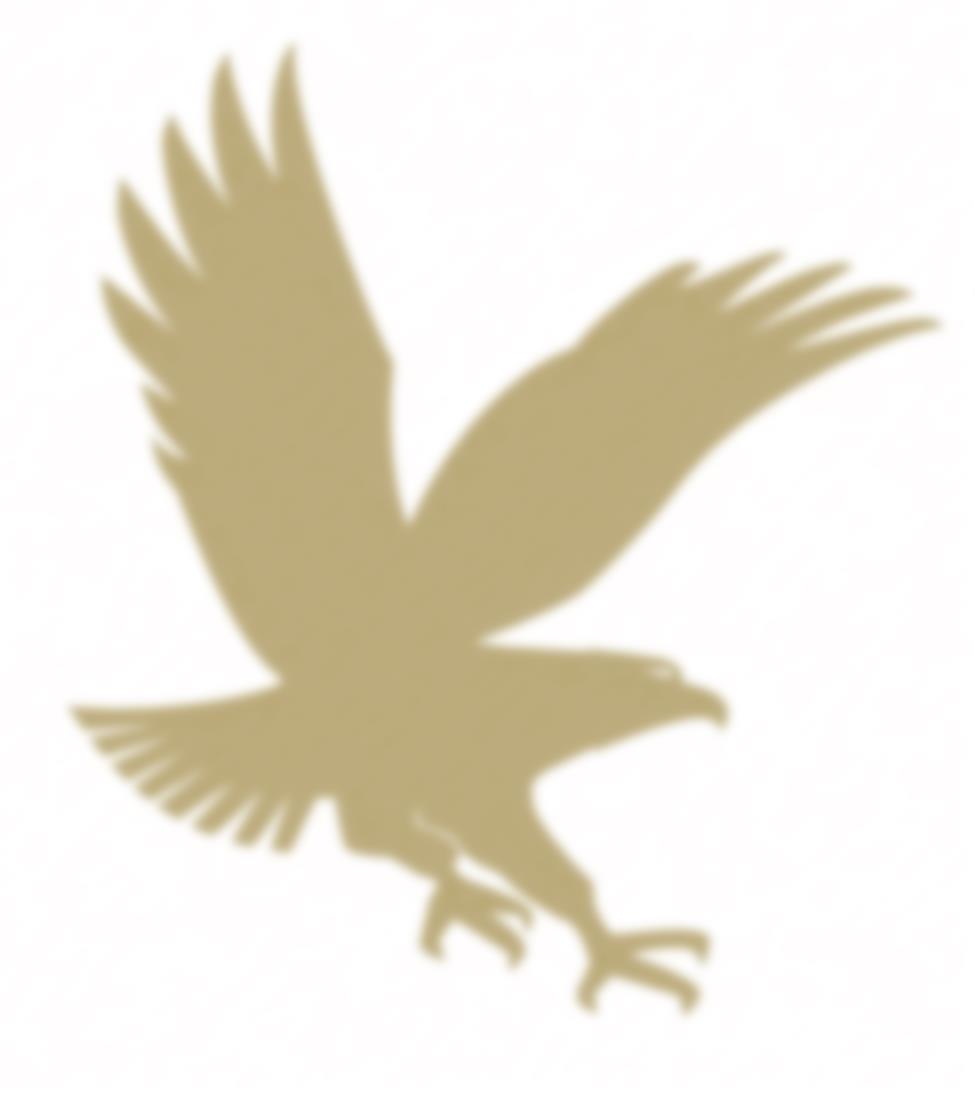 EagleSat-1Ground System and Orbital Predictions
Madison Padilla
Embry-Riddle Aeronautical University	                                               Aerospace Engineering, Junior
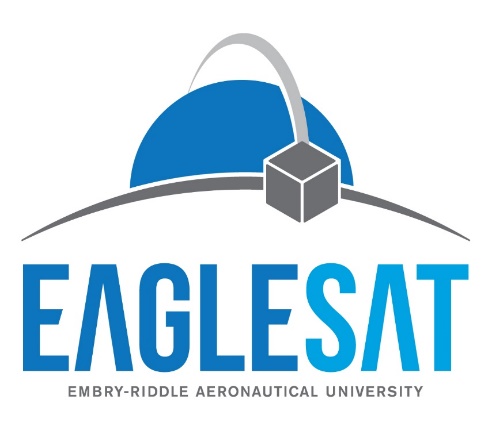 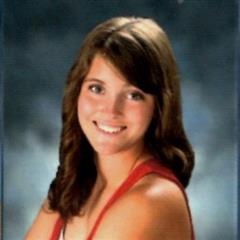 Presentation for 
AZ/NASA Space Gant Symposium
April 21-22, 2017
1
Overview
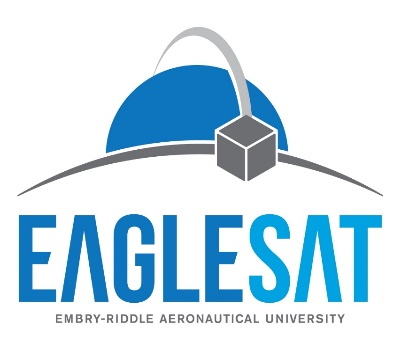 Ground system overview
Ground system breakdown
Graphic user interface (GUI) layout 
Flight dynamics overview
Analysis from flight dynamics
Questions
2
Ground System
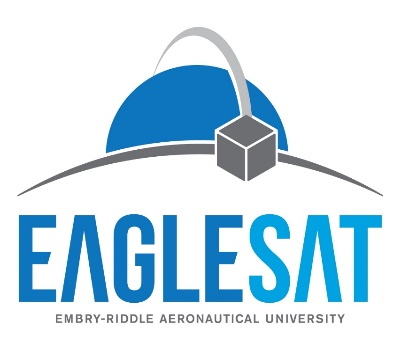 A ground system to provide a Graphical User Interface (GUI) that is able to connect to EagleSat-I through a serial connection to the Terminal Node Controller (TNC)
View, save, observe and process data from EagleSat-I
Send commands to EagleSat-I
Matrix Laboratories (MATLAB) chosen for all ground station software
3
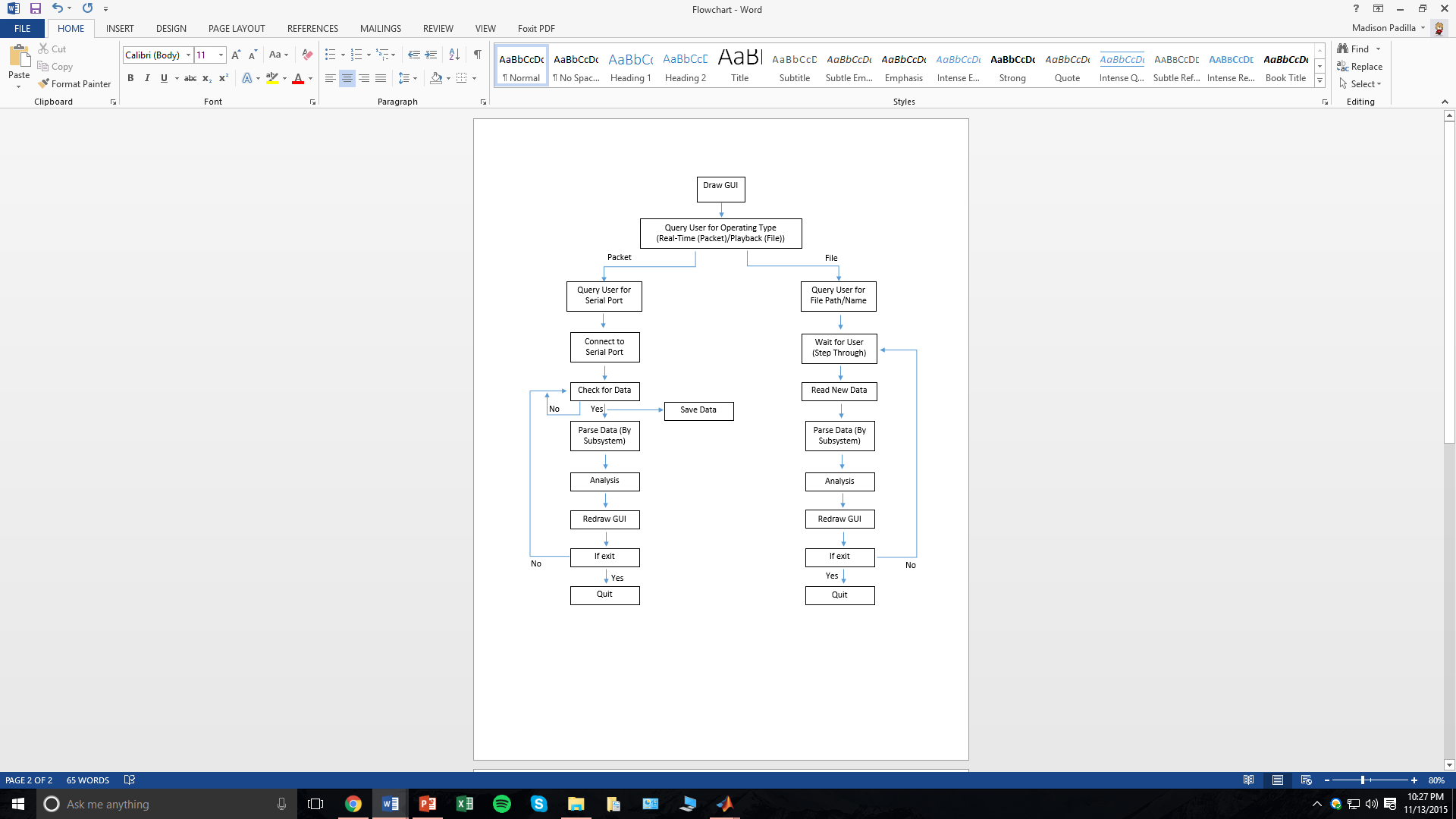 High Level Flowchart
4
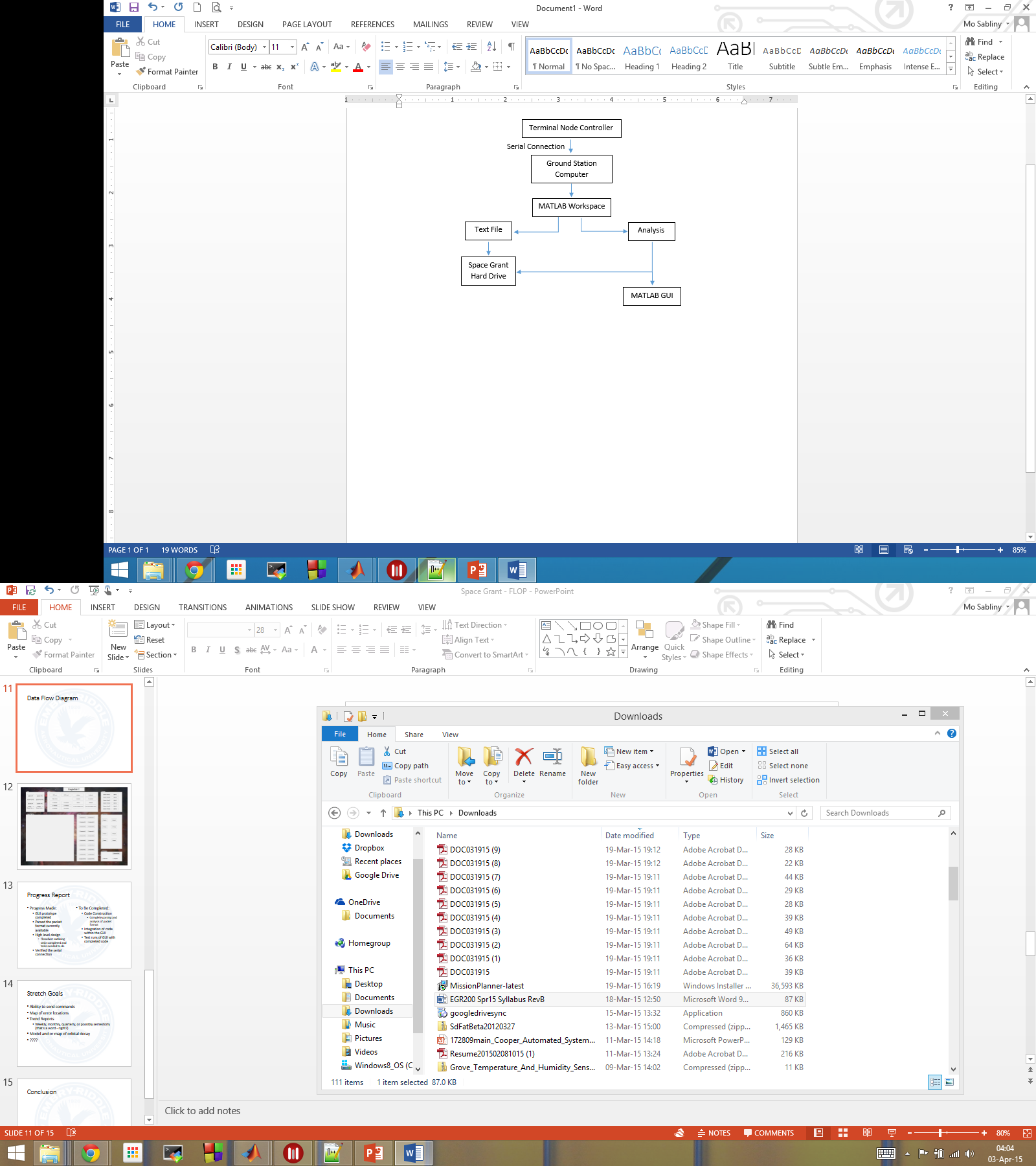 Data Flow Diagram
5
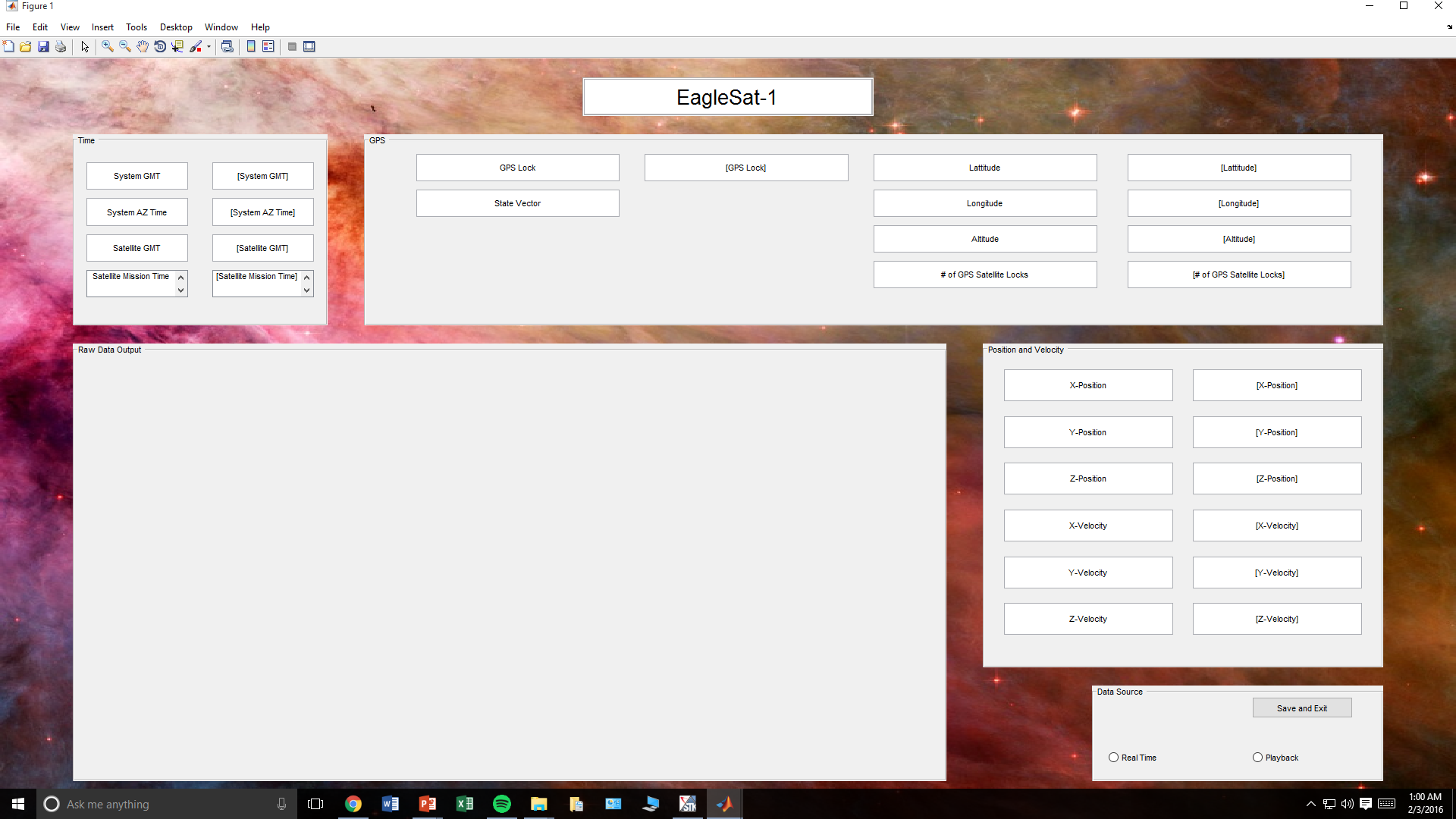 2. GPS
1. Time
4. Position and Velocity
3. Raw Data Output
Position and Velocity
X, Y, Z position
X, Y, Z velocity
5.  Data Source
Buttons for real-time or playback
Save and exit
2.    GPS
GPS Lock
State Vector
Latitude and Longitude
Altitude
Number of satellite locks
3.   Raw Data Output
Time
System Greenwich Mean Time (GMT)
System AZ Time
Satellite GMT
Satellite Mission Time
5. Data Source
6
Flight Dynamics
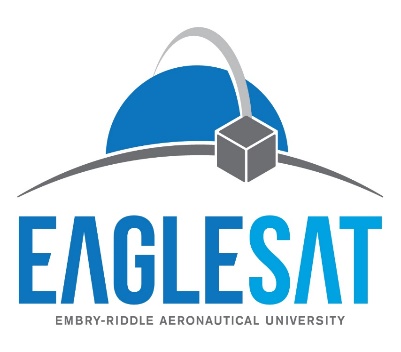 Main objective: To calculate and incorporate drag in order to predict the deorbit time on the EagleSat-I
Orbital Predictions:
Altitude at apogee: 811.0 km
Altitude at perigee: 440.0 km
Inclination: 97.7°
Assumed launch date: September 21, 2017
All flight dynamics analysis is done in Systems Tool Kit 10 (STK)
Estimated deorbit time: Approximately 9.5 years
7
STK Analysis - Coverage
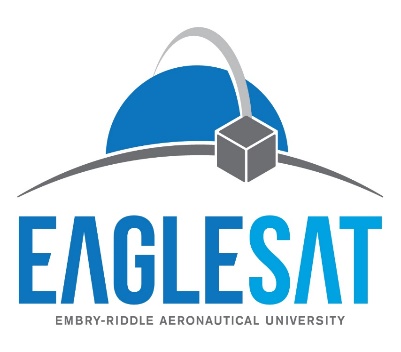 Predicted passes over Ground Station (located in ERAU’s AXFAB)
3 to 6 passes per day
2-3 passes within approx.  1-2 hours, separated by approx. 8-10 hour intervals
Mean coverage time: approximately 10 minutes
Example of STK coverage generation file, based upon the assumed launch date:
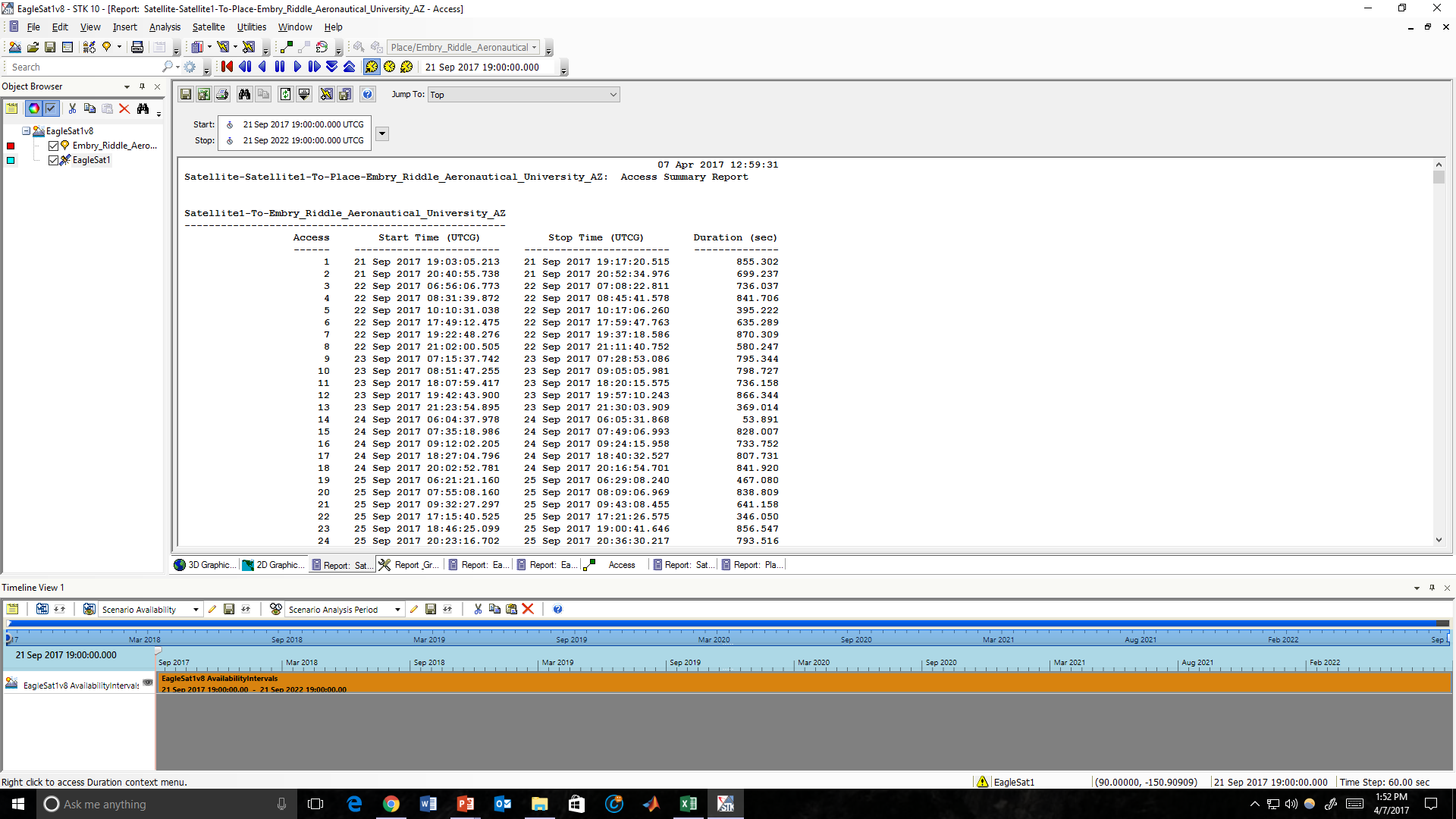 8
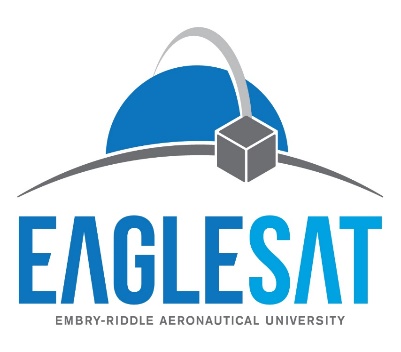 STK Analysis – Eclipse Times
Eclipse Analysis, based upon the assumed launch date
Eclipse duration: 8 seconds to 36 minutes
Average eclipse duration: Approx. 12 minutes
Example of STK eclipse summary:
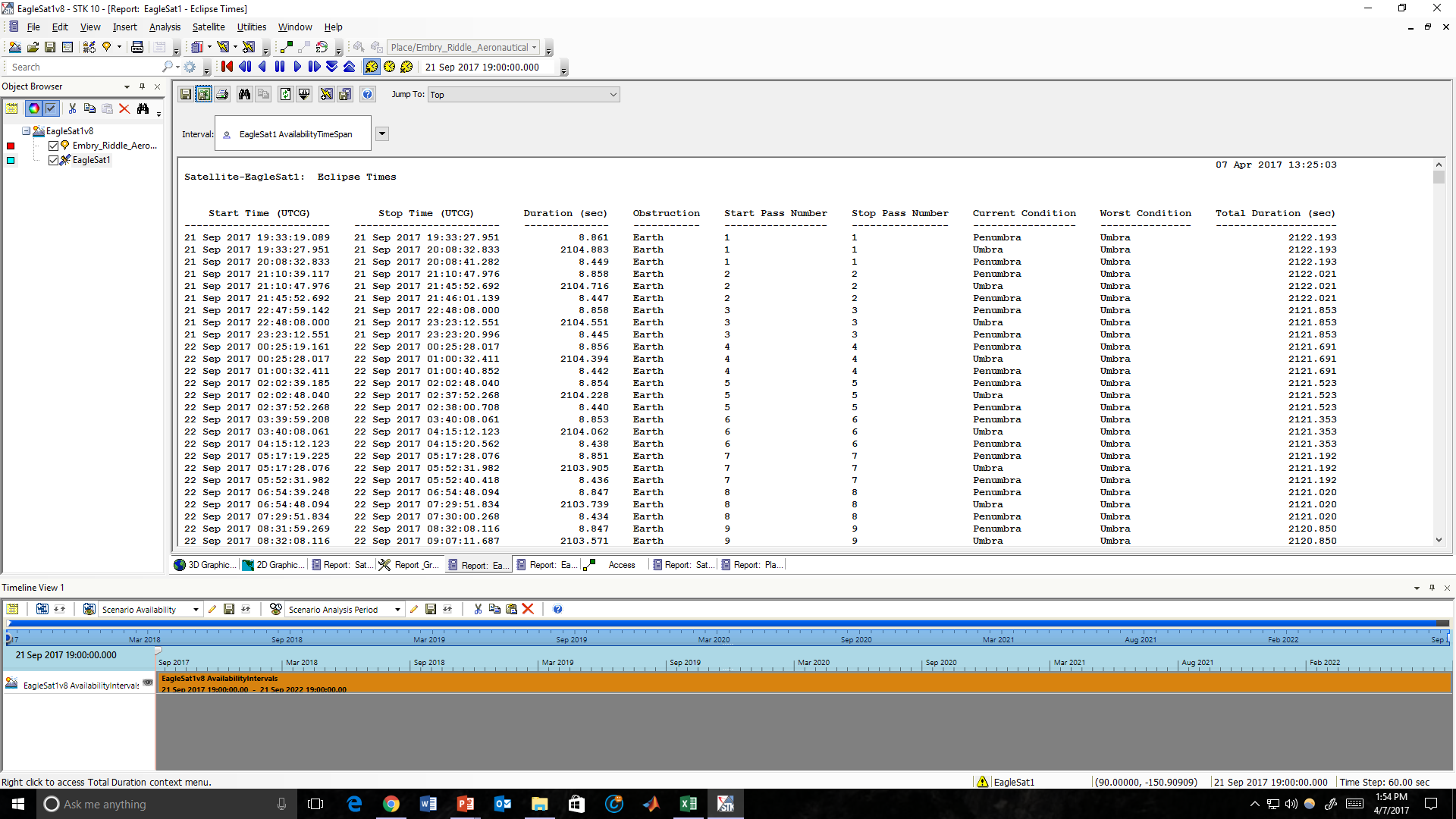 9
Acknowledgements
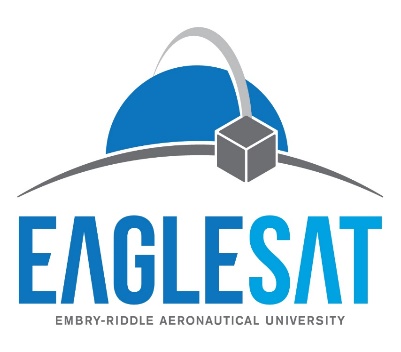 Dr. Gary Yale
Flight Operations team members Kyle Noland, Tyler Noland and Yashica Khatri
EagleSat-I team
Embry-Riddle Aeronautical University
NASA Arizona Space Grant Consortium
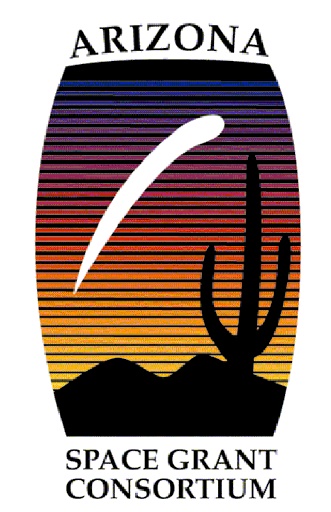 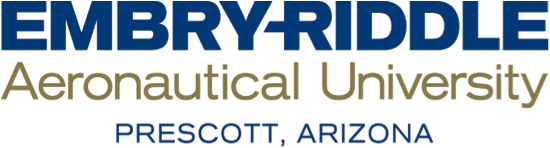 10
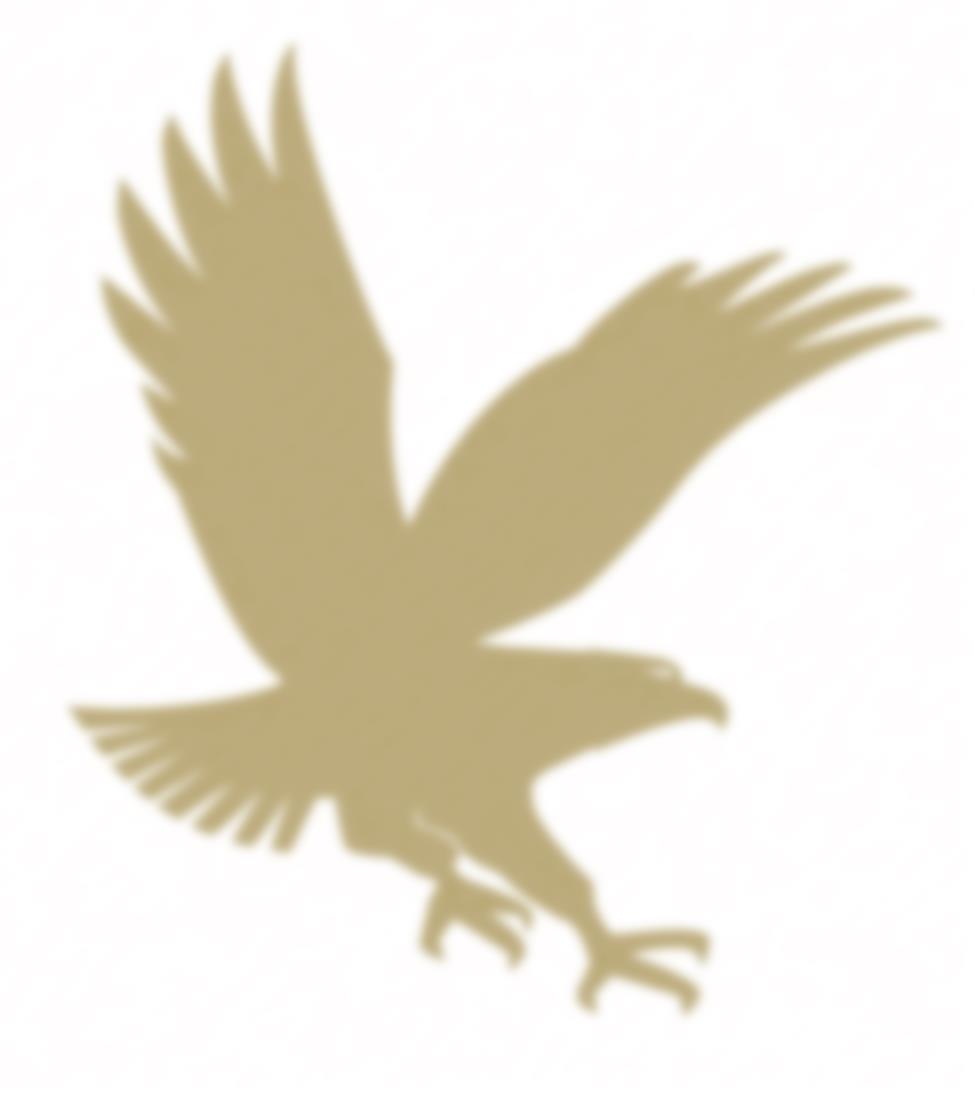 Questions?
Madison Padilla
padillm3@my.erau.edu
11